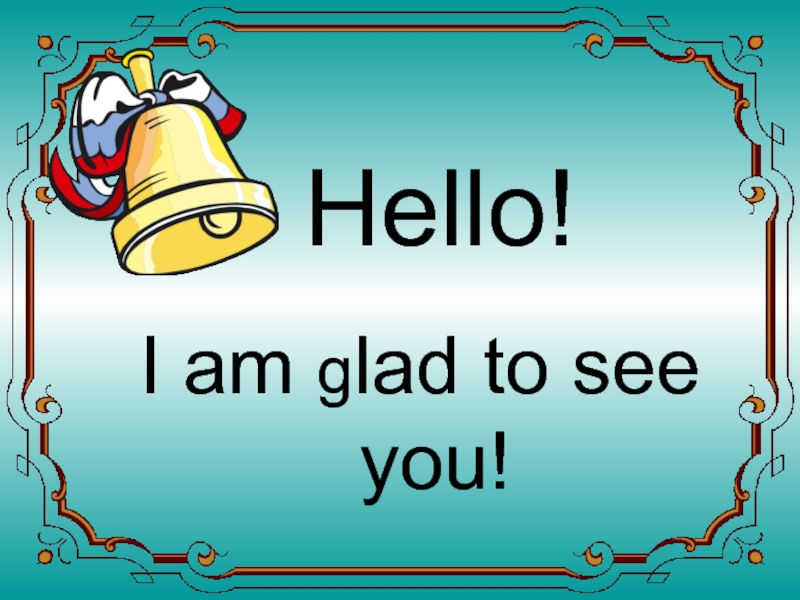 You are my friend!
I’ll help you
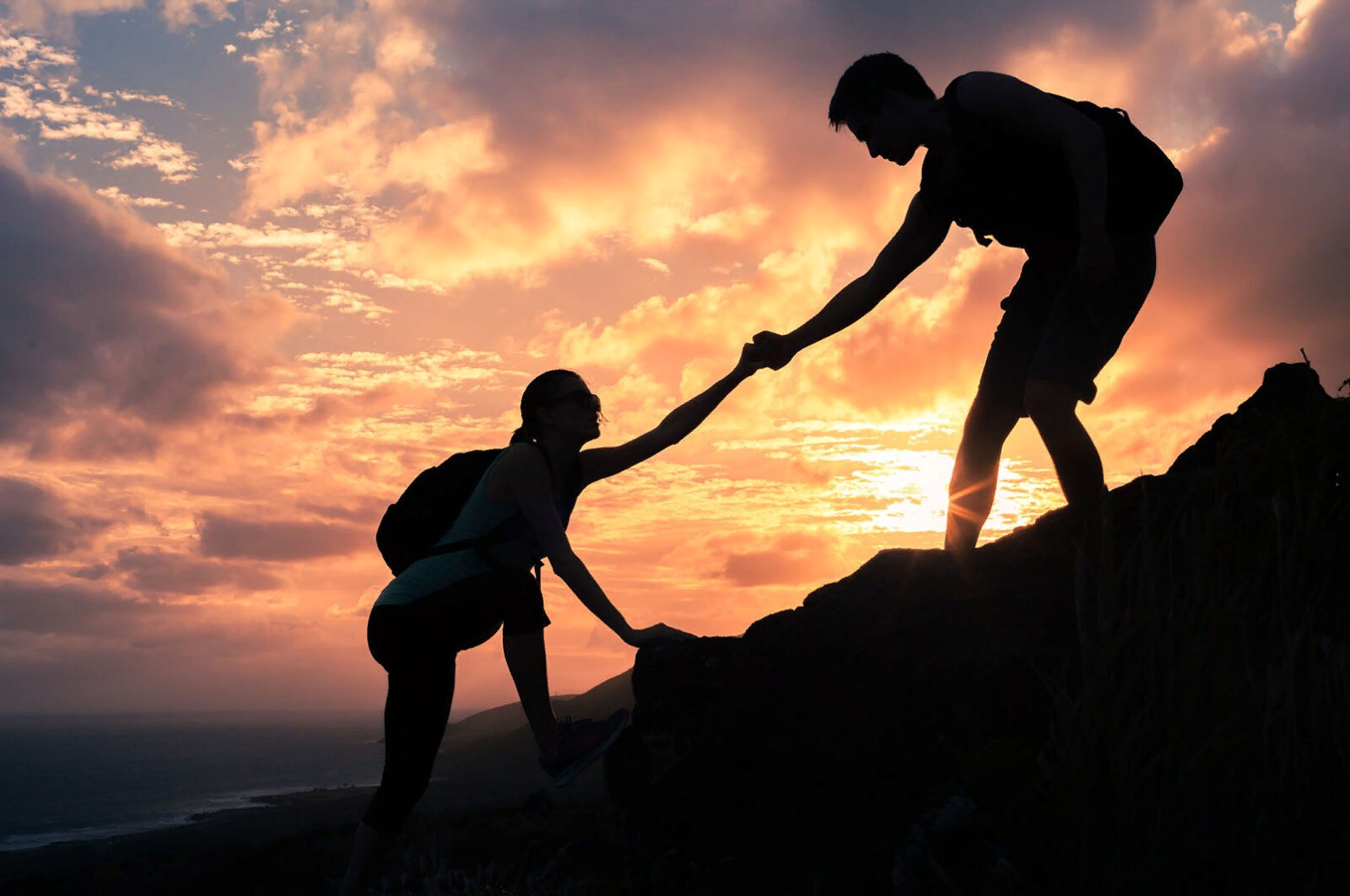 Holidays
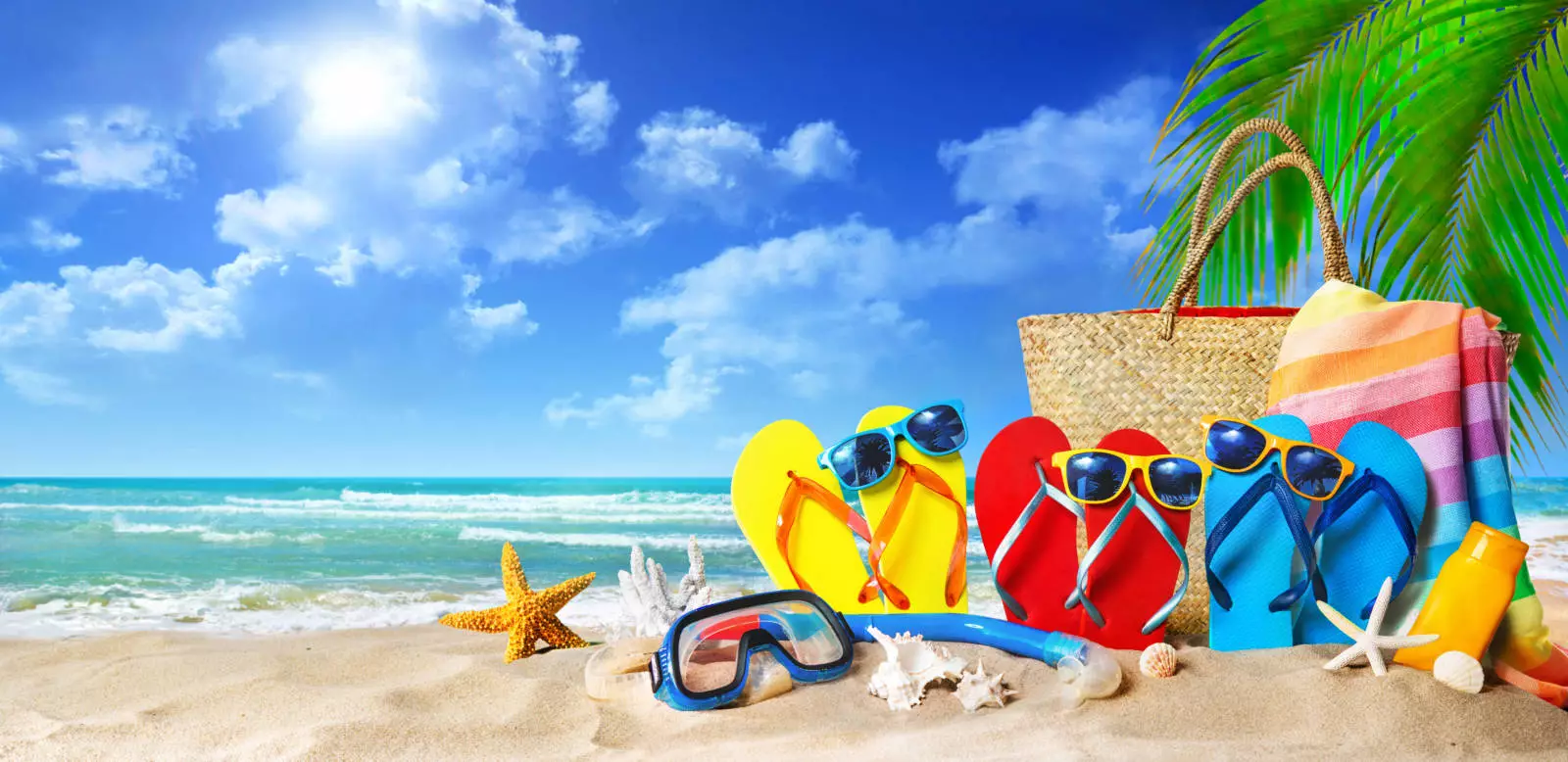 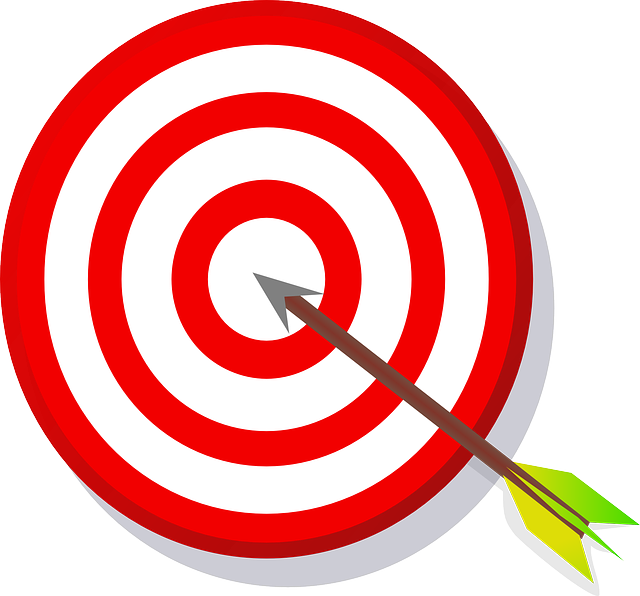 At the lesson we are going to
	learn …   
	do …
       read …
	speak about …
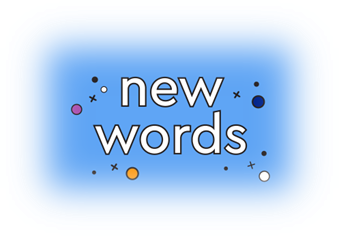 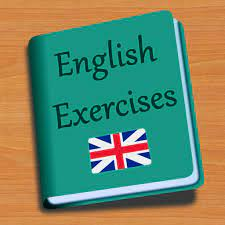 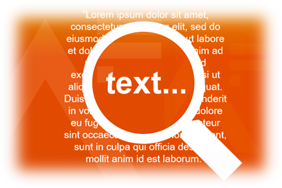 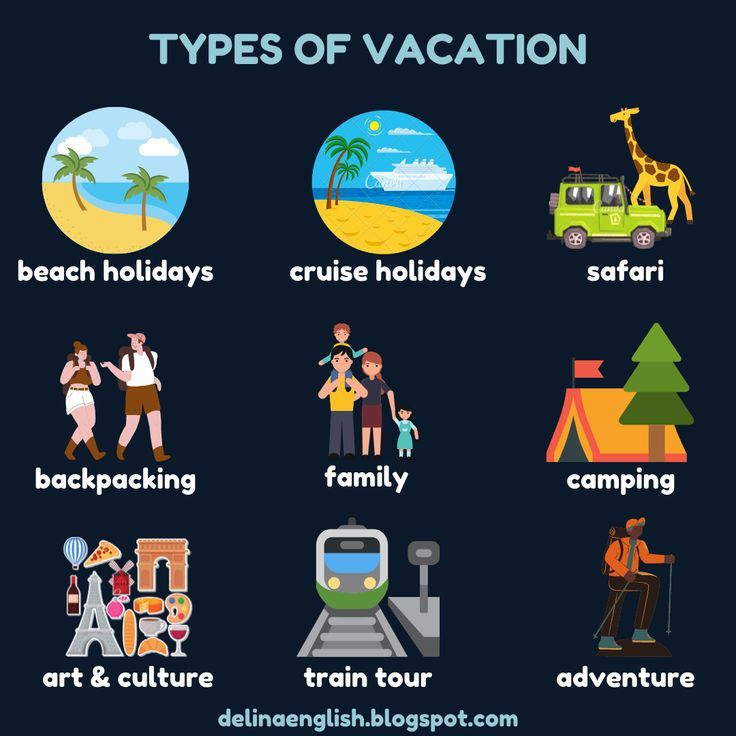 What’s this?
It’s a…
a car
a plane
a bus
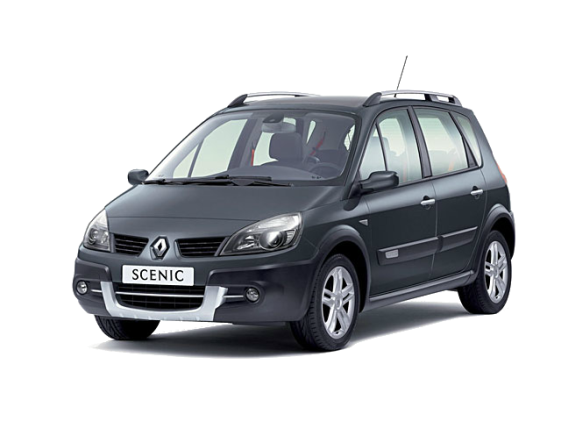 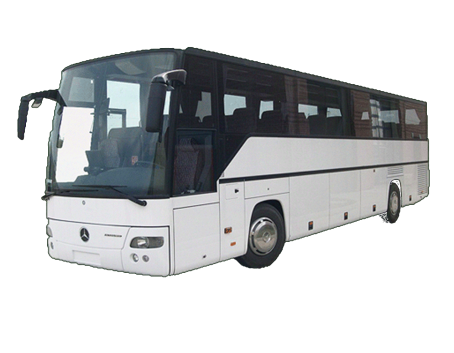 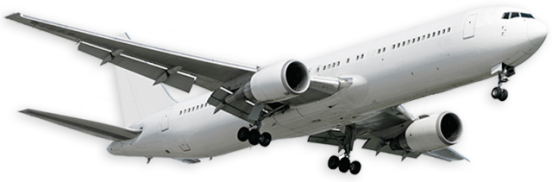 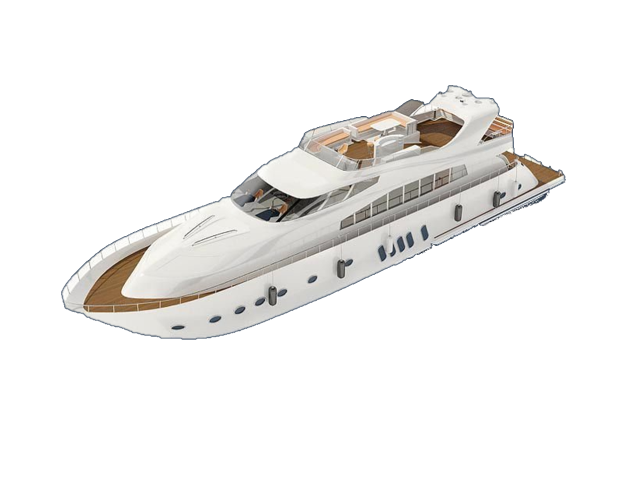 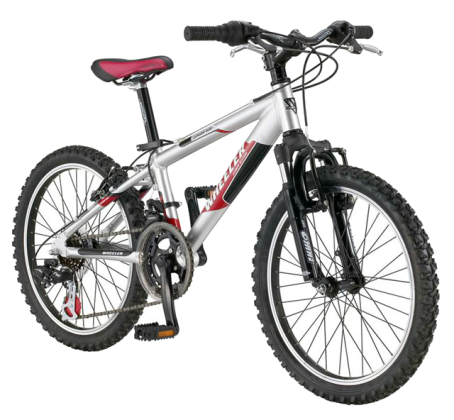 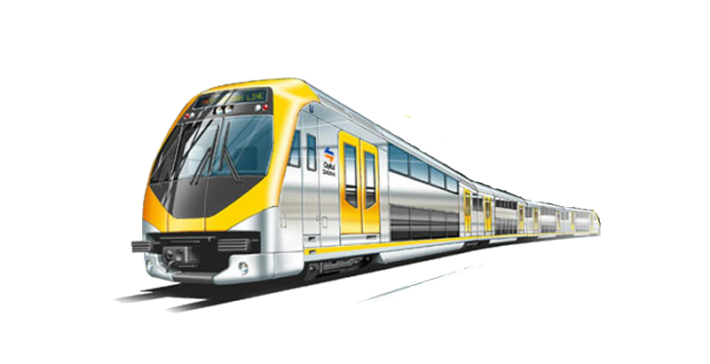 a bicycle
a train
a ship
by car
by plane
by bus
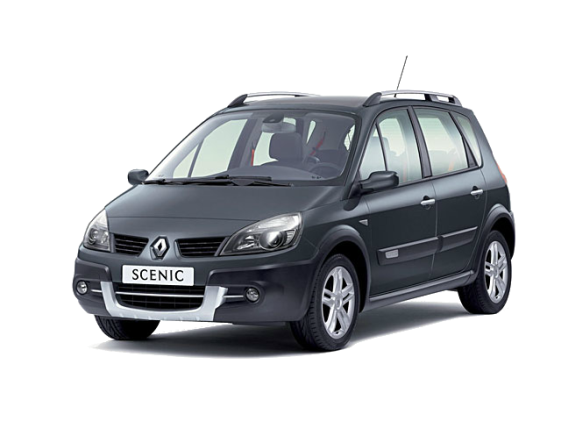 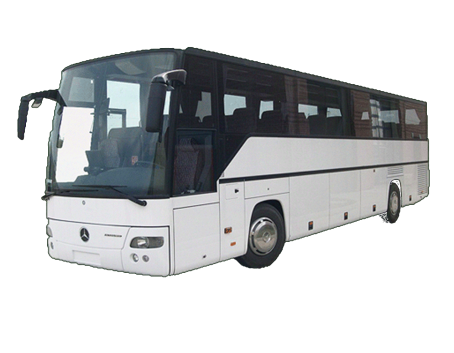 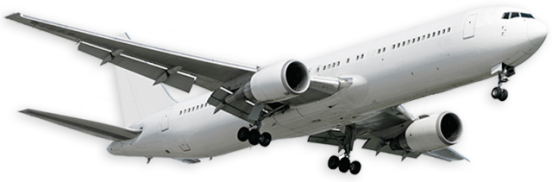 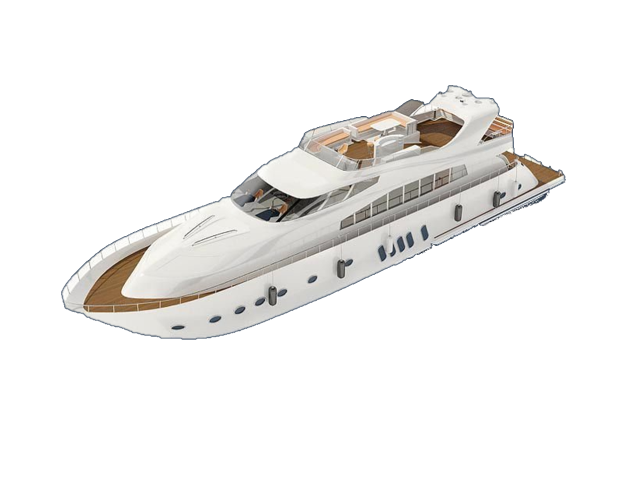 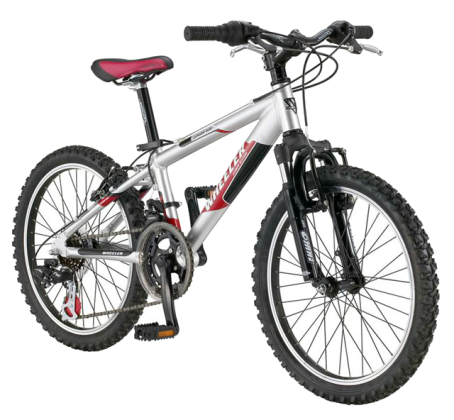 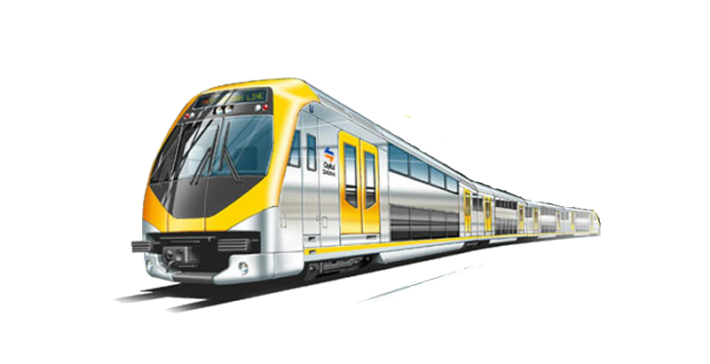 by bicycle
by train
by ship
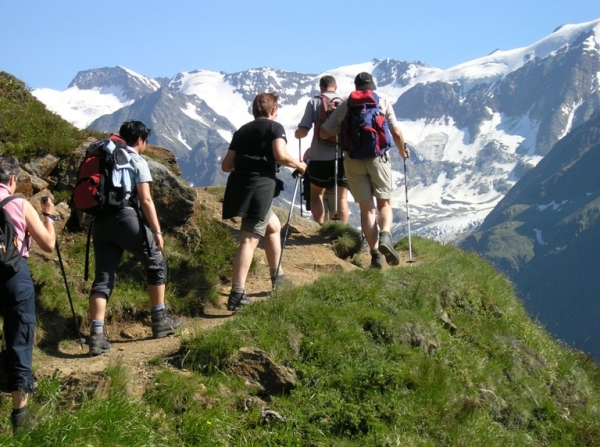 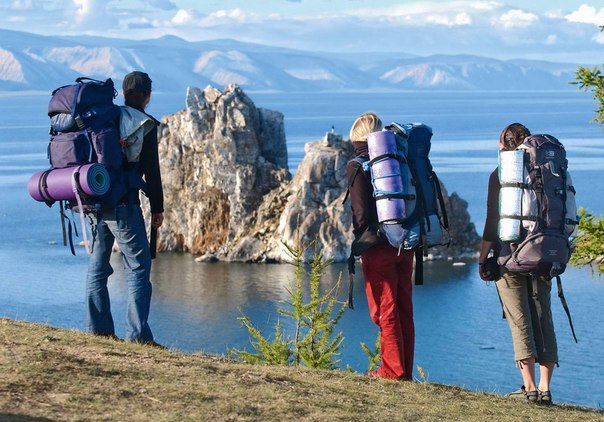 on foot
Beach holiday
Types of holiday
Cruise
Types of holiday
Safari
Types of holiday
Sightseeing tour
Types of holiday
Activity holiday
My favorite type of holiday is…
Beach holiday
Cruise
Safari
Activity holiday
Sightseeing tour
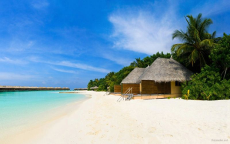 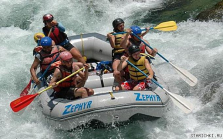 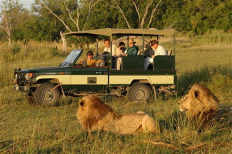 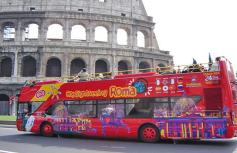 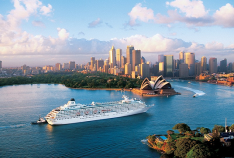 Match the type of holiday to the advert
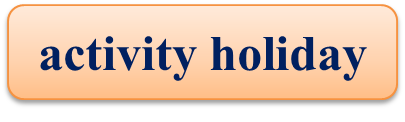 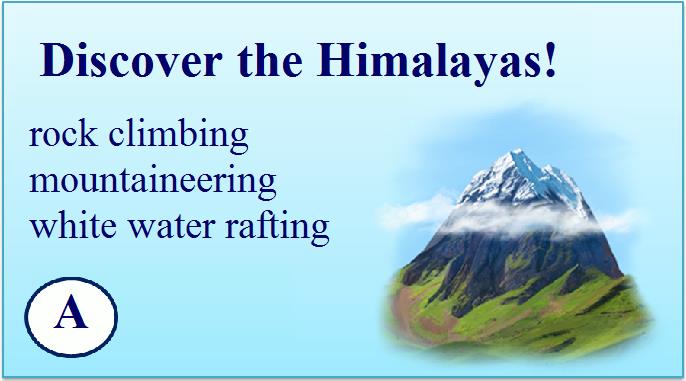 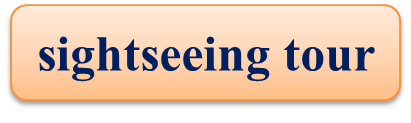 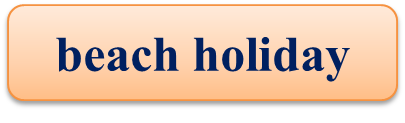 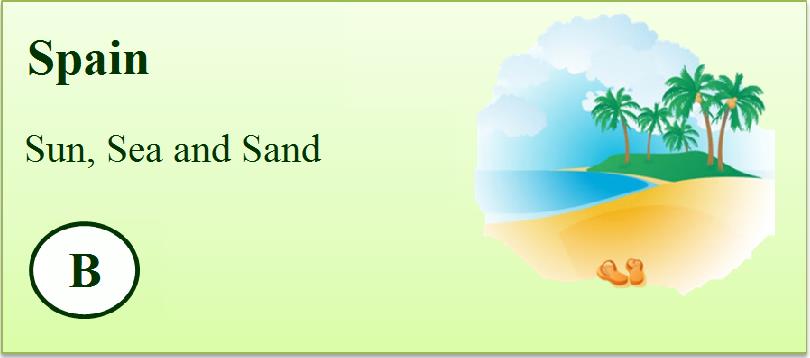 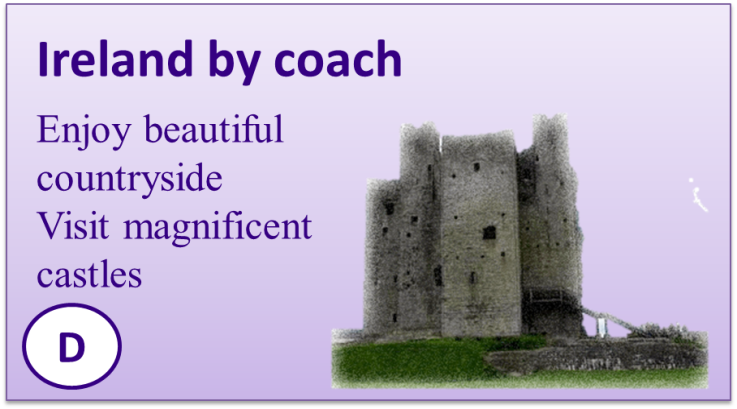 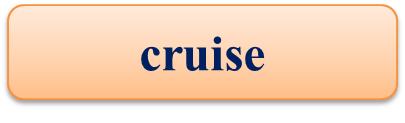 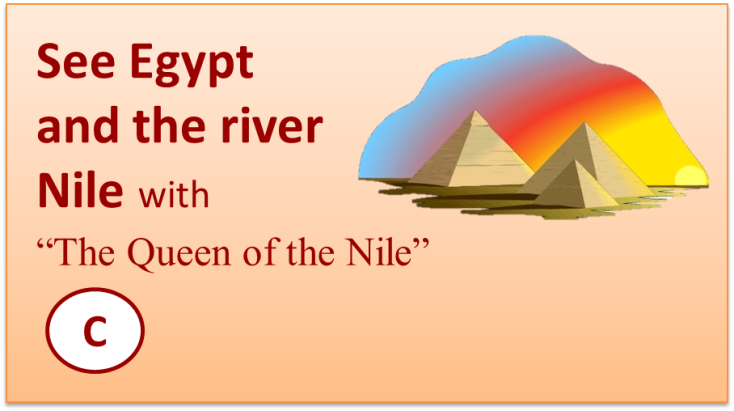 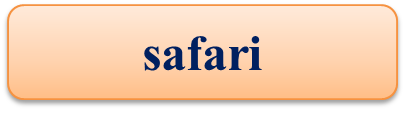 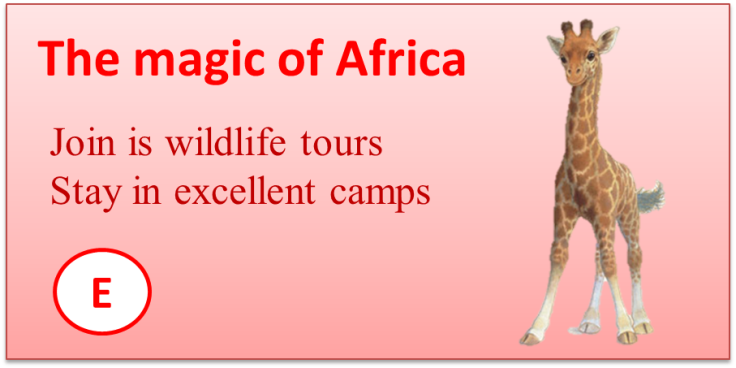 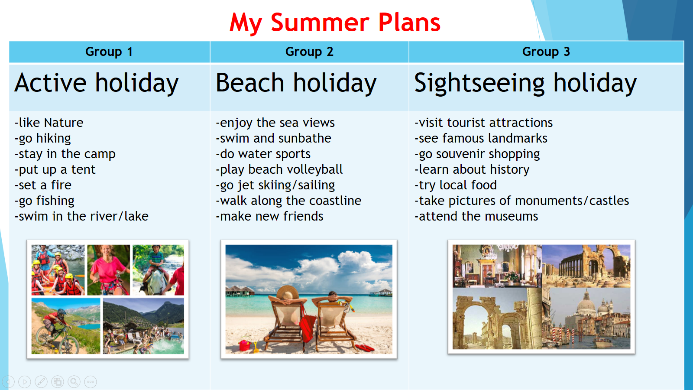 Homework
Now I know …

Now I can …

It was difficult …
Did you like our lesson?
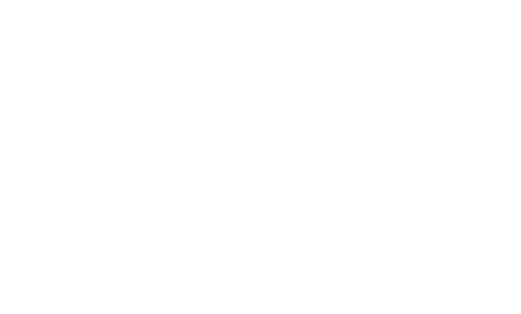 How are you feeling?
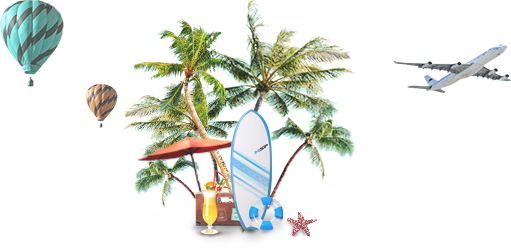 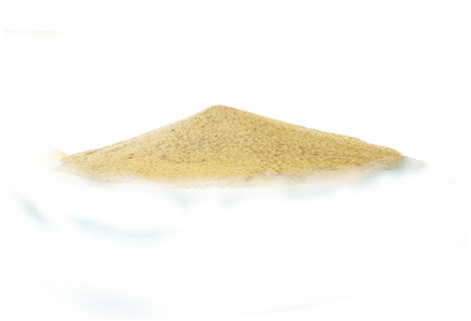 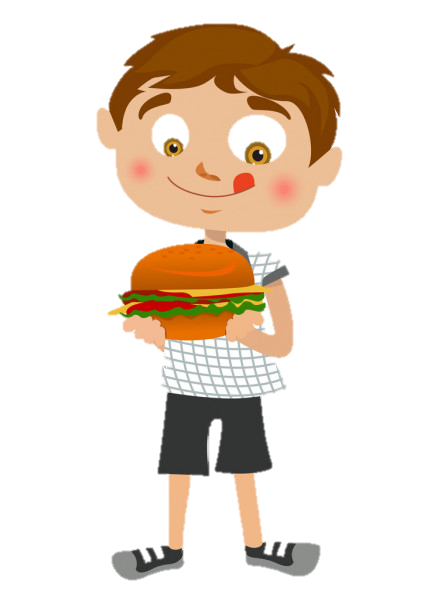 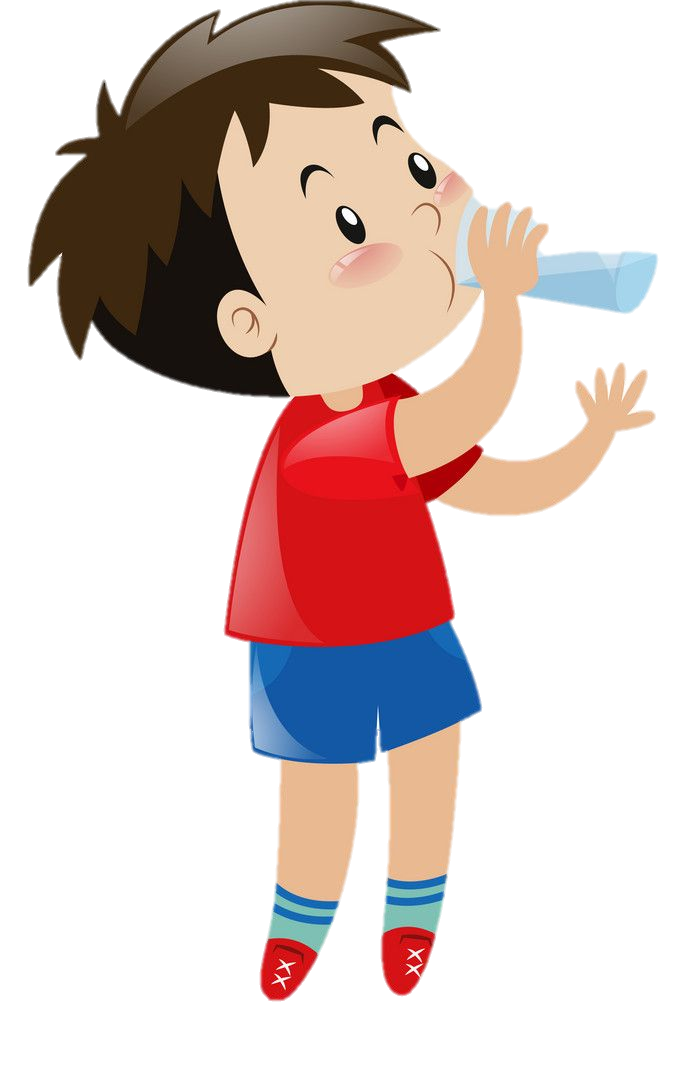 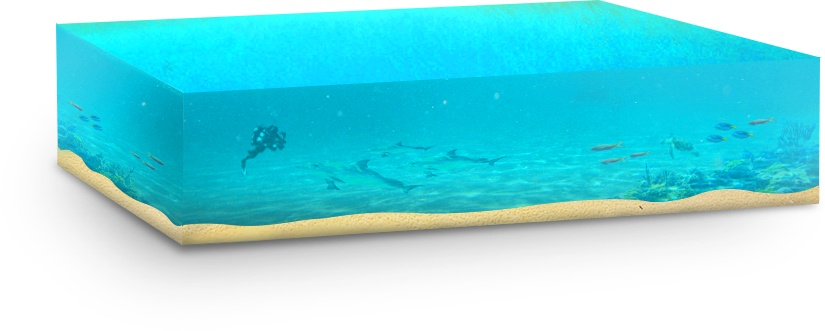 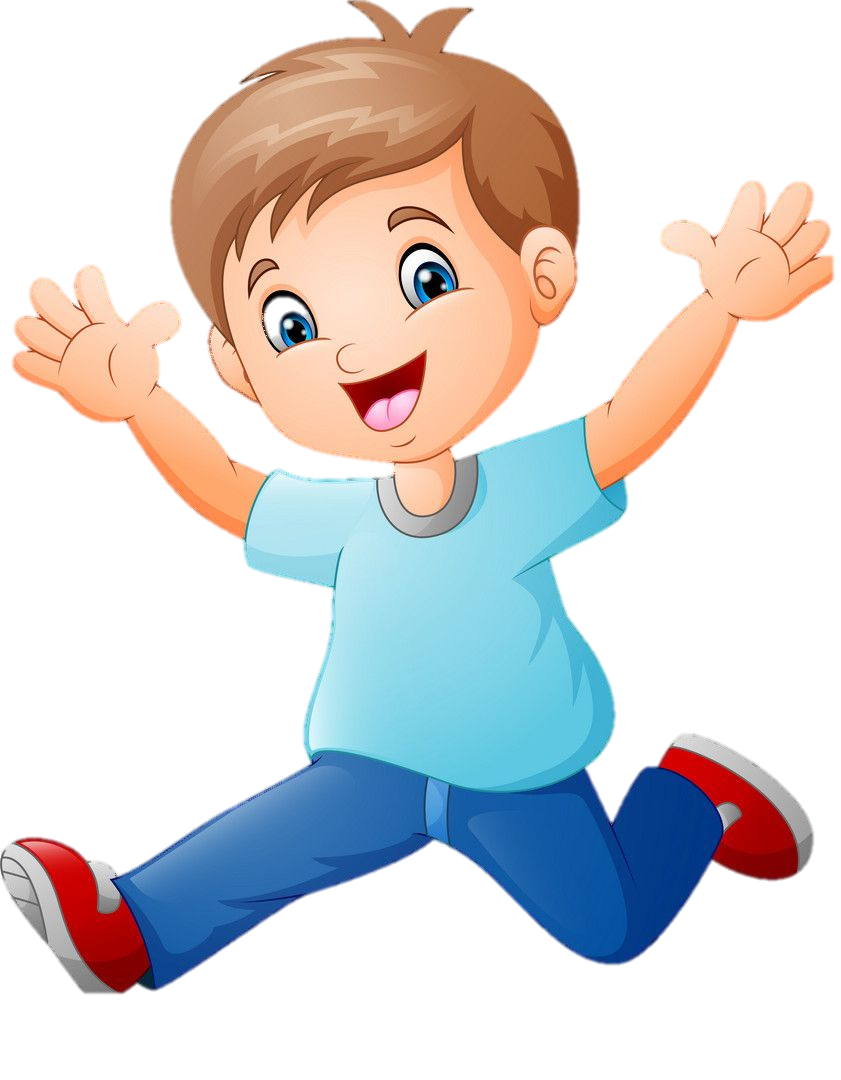 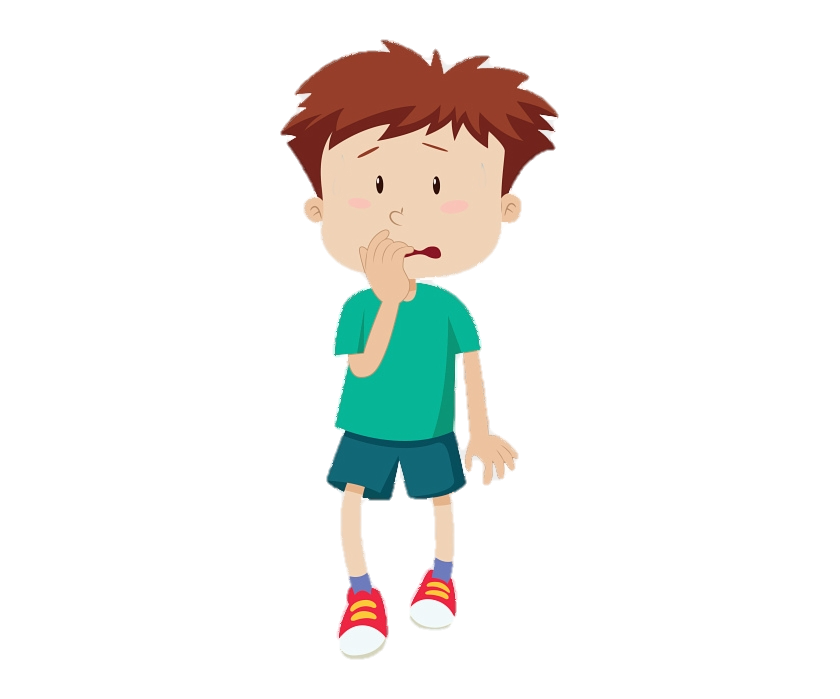 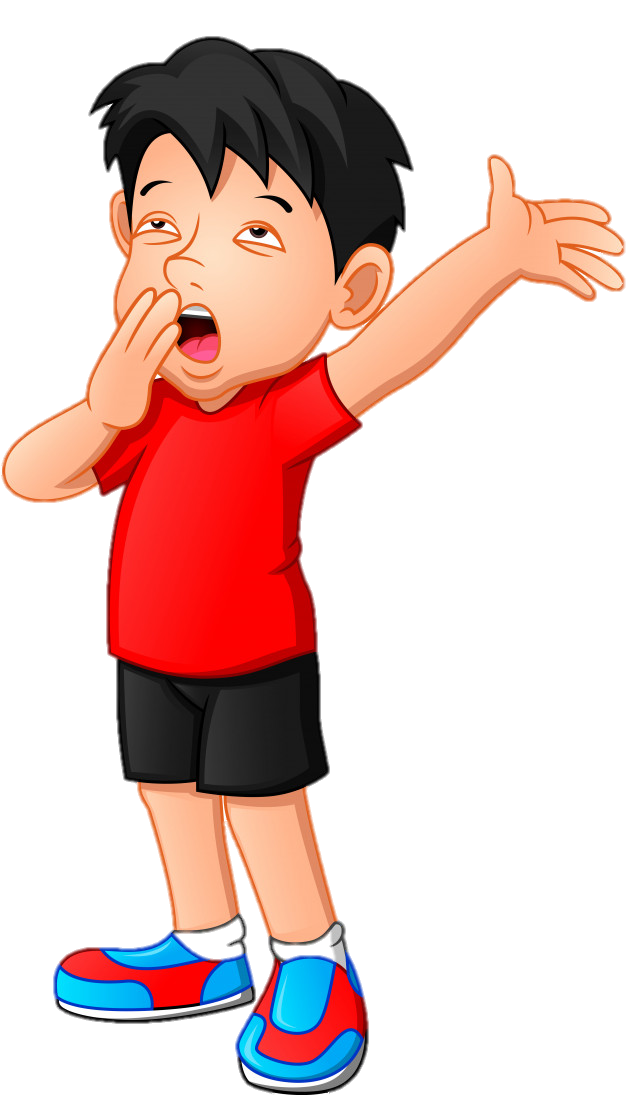 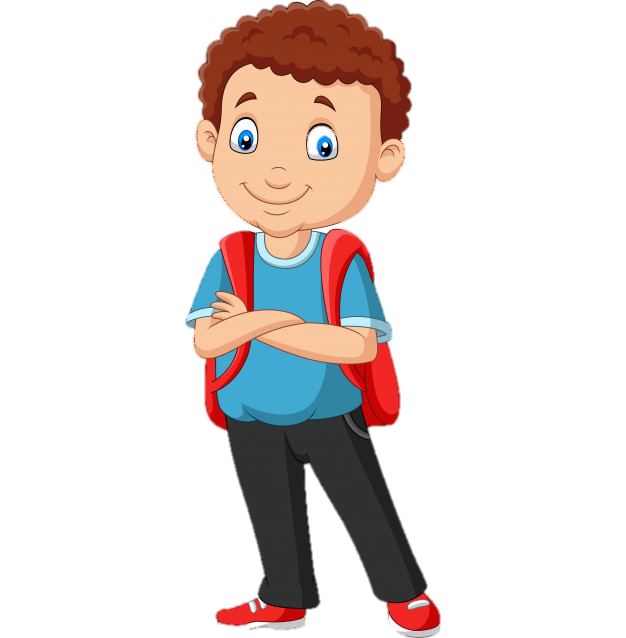 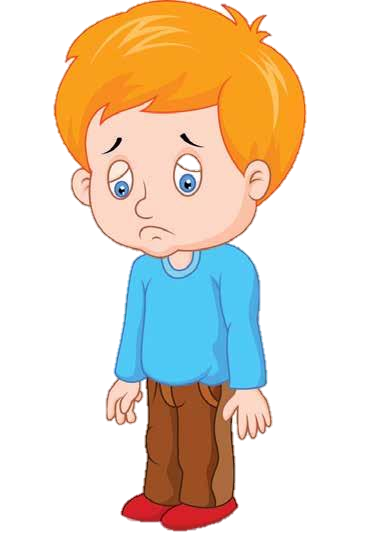 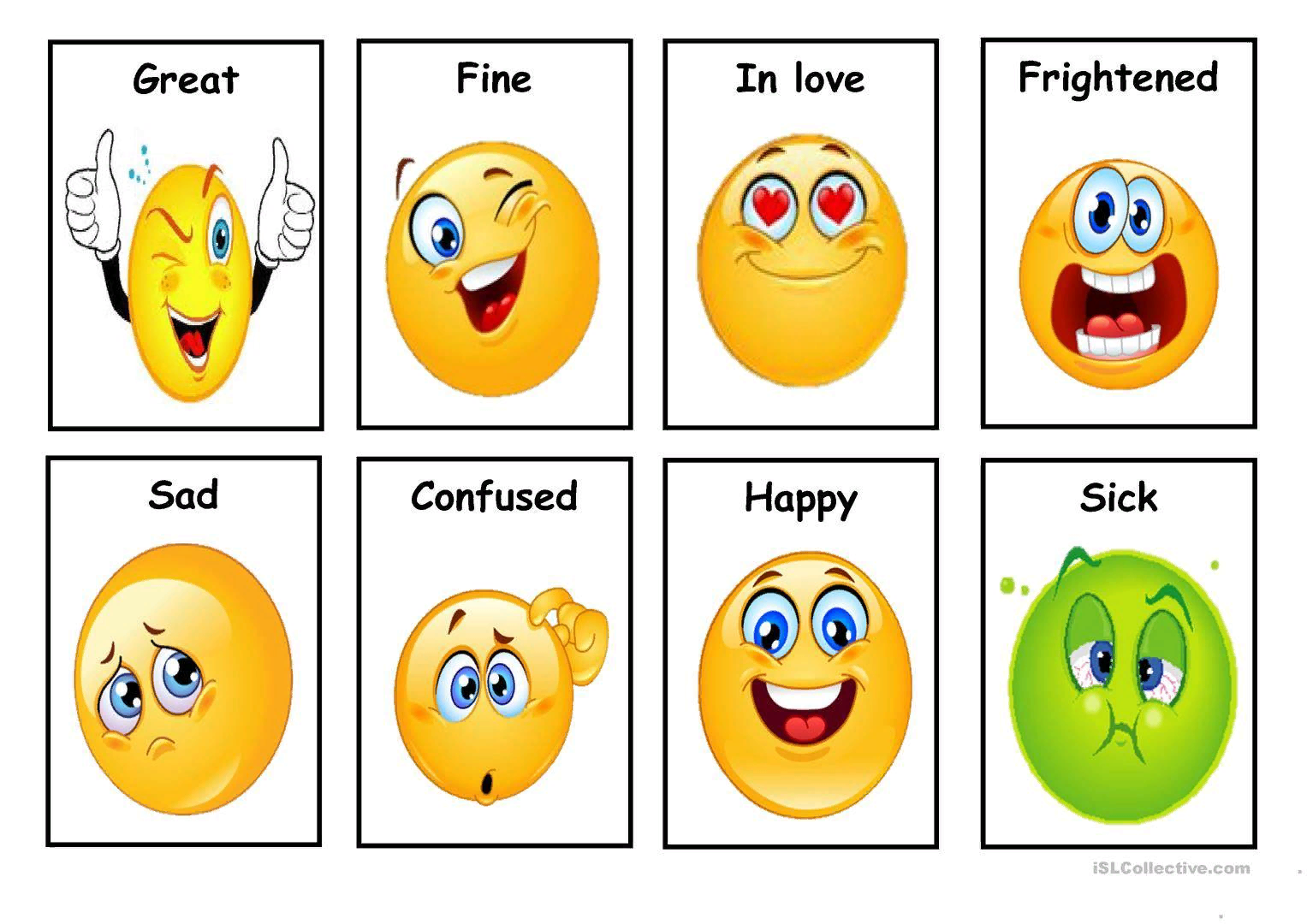 Thank you!